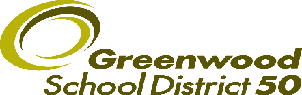 Academically Gifted and Talented Program for Greenwood District 50
By:
Cathy S. Chalmers
Initial Creation July 2008
Revised July 2013

Contact Information:  Cathy S. Chalmers, chalmersc@gwd50.org, 864.941.5412
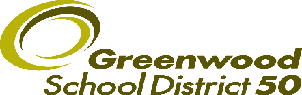 Academically Gifted and Talented Program for Greenwood District 50
Mission
The mission of gifted education is to maximize the potential of gifted and talented students by providing programs and services that match the unique characteristics and needs of these students.
Changes to Regulation 43-220
Students who have met the State Criteria in another state and who transfer into a SC public school are eligible for GT services as deemed appropriate buy the Evaluation Placement Team.

At or above 3.75 (on a 4.0 scale) grade point average for gifted and talented placement in grades 6-12, core curriculum courses only.

SCDE established levels on either the 2013 PASS total mathematics assessment and/or the total English/language arts portion of the 2013 PASS language arts assessment.
In Greenwood School District 50, gifted and talented students are provided the following program services:
Grades 3: Enrichment through a pull-out program for a minimum of 125 minutes per week.
Grades 4-5: Enrichment through a pull-out program for a minimum of 200 minutes per week.
Grades 6-8: Placement in specially designed English Language Arts or mathematics classes based on their area Area of Giftedness.
Grades 9-10: Placement in GT Honors classes for Algebra 1, 2, Geometry, English 1, 2, 3, based on their Area of Giftedness.
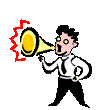 Identification
Purposes of the identification process are as follows:

To find students who display characteristics of the gifted and talented
     (ability or potential for high performance in academic areas).

2. To assess the aptitudes, attributes, and behaviors of each student.

3. To evaluate each student for the purpose of placement.
The description of gifted and talented from the National Excellence Report(1995) is as follows:
Children and youth with outstanding talent who perform or show the potential for performing at remarkably high levels of accomplishment when compared with others of their age, experience, or environment.
Screening
Students in grade two will be screened in the fall with both aptitude and achievement tests. Referrals will not be necessary at this grade level.
Students in grade three will receive a second aptitude screening.
Referred students in other grades will be screened with an achievement test and an aptitude test if applicable.
Students who move into the district will be screened via a GT referral from the student’s school.  Data for all newly enrolled second through twelfth grade students should be reviewed by the school as part of the GT referral process.
Some students will meet the eligibility criteria without further assessment; others, whose screening and/or referral information suggests that they are potential qualifiers, will require additional testing.
GT referral document available on the District 50 website. http://www.gwd50.org/Page/196
Students who have met the State Criteria in another state and who transfer into a SC public school are eligible for GT services as deemed appropriate buy the Evaluation Placement Team.
Regulation Change July 1, 2103
Eligibility Criteria
Dimension A – Reasoning Abilities
	CogAT, OLSAT

    Test of Academic Aptitude
    1. 	At or above 93% on verbal/linguistic, quantitative/
    mathematical, non-verbal, and/or a composite score.

    2. 	For aptitude scores alone, a composite score of 96%
    or higher may be used as the sole criterion for placement in grades 3-10.
Eligibility Criteria
Dimension B – Achievement
	MAP, ITBS, Stanford, PASS

    	

Test of Academic Achievement
          At or above 94% on reading comprehension and/or math concepts/problem solving.

2.      SCDE established levels on either the 2013 PASS total mathematics assessment and/or the total English/language arts portion of the 2013 PASS language arts assessment.  See GT Brochure for PASS Scale Scores. GT brochure available at the following link on the District 50 website. 
         http://www.gwd50.org/Page/196
# 2 Change for 13-14
Eligibility Criteria
Dimension C – Academic Performance
 	South Carolina Performance Tasks
At or above performance standard of 16 on verbal or non-verbal for third grade placement, 18 on verbal or non-verbal for fourth grade placement, 16 on verbal or 22 on non-verbal for fifth grade placement, 18 on verbal or 25 on non-verbal for sixth grade placement on SC Performance Tasks.

At or above 3.75(on a 4.0 scale) grade point average for grades 6-12, core curriculum courses only.
        Students who meet the eligibility criteria in at least two out 
        of three dimensions are eligible for gifted and talented.
Regulation Change July 1, 2103
Curriculum Components
*Goals that support mastery of core areas of learning.
*Scope and sequence that provide meaningful organization and structure.
*Learning experiences organized around complex concepts, themes, and issues.
*Challenging, meaningful content that exceed state and district grade-level standards.
*Instruction in the processes of communicating, problem solving, and critical thinking that exceeds state and district grade-level standards.
*Instruction in independent learning skills.
*Opportunities for worldwide communication and research.
*Combination of acceleration and enrichment.
*Integrated, relevant assessment of student performance.
ACTS Arts, Communication, and Theatre School of Greenwood School District 50
Arts integration magnet school program.
Application and audition process.
Housed at Woodfields Elementary, Brewer Middle, and Genesis Education Center (if applicable).
ACTS 		Arts, Communication, and Theatre School of                    Greenwood School District 50
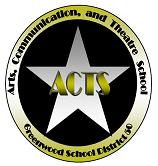 The mission of ACTS is to provide an arts integrated curriculum in which the community of learners engages in meaningful, creative experiences that inspire and empower.
ACTS Arts, Communication, and Theatre School of Greenwood School District 50
Students receive daily instruction in all academic classes and designated fine arts classes.
Fine arts opportunities: visual arts, voice, band, strings/orchestra, drama/theatre, dance, communication production, and creative writing.
AVID	Advancement via Individual Determination Magnet ProgramGreenwood School District 50
College readiness, leadership magnet program.
Application and interview process.
Housed at Northside Middle School, Emerald High School, and Greenwood High School.
Currently serving qualifiers in sixth-eleventh grade.
AVID	Advancement via Individual Determination Magnet ProgramGreenwood School District 50
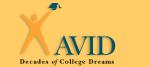 The mission of AVID is to close the achievement gap by preparing all students for college readiness and success in a global society.
AVID	Advancement via Individual Determination Magnet ProgramGreenwood School District 50
Students receive daily instruction in all academic classes and an AVID elective class. 
Focus on the development of attitudes, skills, and work habits needed to be successful.
An exposure to a variety of public services and community activities.
STEMS Science, Technology, Engineering, and Math Magnet ProgramGreenwood School District 50
Science, technology, engineering, math magnet school program.
Application and interview process.
Housed at Westview Middle School.
Currently serving qualifiers in sixth through eighth grade.
STEMS 	Science, Technology, Engineering, and Math Magnet ProgramGreenwood School District 50
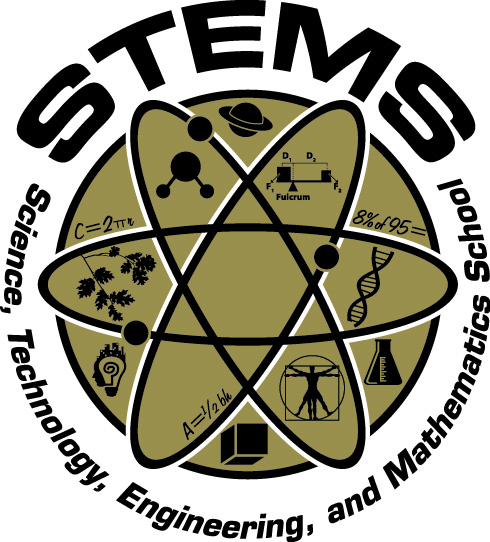 The mission of STEMS is to provide an integrated curriculum in the areas of science, technology, engineering and mathematics in which the community of learners engages in critical thinking, problem solving, and decision making experiences that support learning at a higher level of complexity and depth.
STEMS Science, Technology, Engineering, and Math Magnet ProgramGreenwood School District 50
Students receive daily instruction in all academic classes and rotations into designated related arts classes.
Sample of related arts opportunities: Art and Design, Business Computer Applications, Electronic Music, Video Technology, Research and Exploration, Physical Education, Various Gateway To Technology units such as: Design and Modeling, The Science of Technology, The Magic of Electrons, Automation and Robotics, Flight and Space, and Energy and the Environment, and Project Lead the Way-Introduction to Engineering Design.
End of Module
Click Here to return to the Employee Training Page